30 years Self-Governance in 2024 Chippewa Cree Tribe
1
[Speaker Notes: Tansi kiyahwaw
Niwakahmaktik
Kitumskat kinawaw
Kakiyo
Paksimitak yotin 
Nisikaskyon
Ekwa asinah wasisahsik]
Purchasing Insurance on the Marketplace (TSHIP)
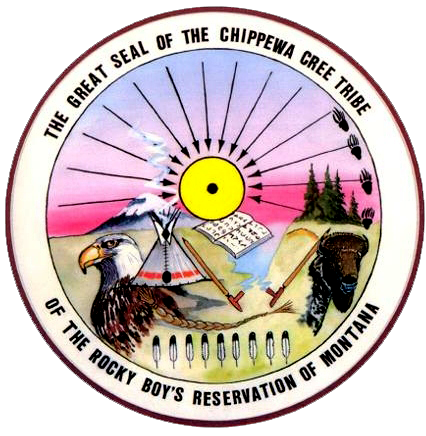 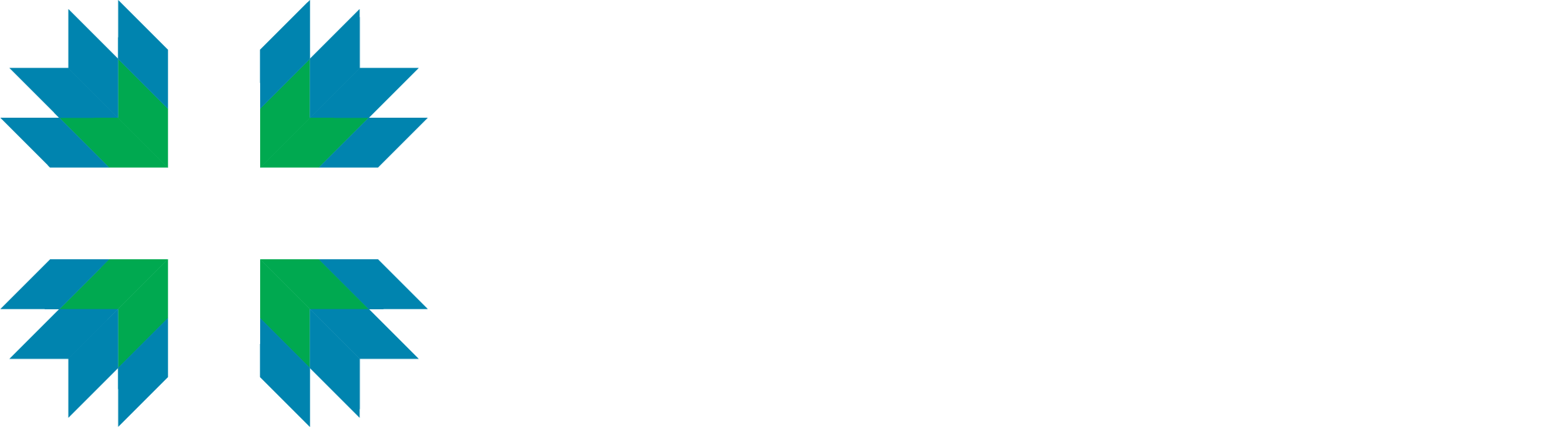 2
Who we are?
Mission
"Educate and Empower our Relatives to Live Well"
Vision
"Striving to Be Trusted, a Valued Partner, and Creators of Positive Change."
Value
Quality, Respect, Healing, Compassion
3
History of Private Insurance Rocky Boy
Historically very few tribal members on private insurance 
Myth that IHS is an insurance plan for tribal members
Tribe did not offer insurance for employee nor did health center
The intent of program was to ensure tribal members working at health center and high-risk patients in community
4
History of TSHIP at Rocky Boy
1.Tribal Special Health Insurance Program (TSHIP) was initiated at the RBHC in 2016 with enrollment starting in July of 2017. 
2. This was started as an approach to address healthcare challenges for the employees and high-risk patients of the RBHC. 
3. The primary aim of TSHIP at its conception was to grant greater access to healthcare to those individuals who did not otherwise qualify for a form of public health insurance and use it as an opportunity to increase revenue for RBHC.  
4. The program was successful at the beginning. The goal was to target the high-risk users with significant health conditions such as Cancer, Diabetes, etc
5
Successes
Improve Access
Additional Revenue
PRC Savings
Medicaid Expansion *
FEHB *
Partnerships NMH
 Zero/Limited cost sharing protections (most claims are paid in full) 
Zero-Cost Premiums
6
Challenges
Education on Health Insurance
Staffing
Leadership
Communication with PRC
Premium Tax Credit
7
Recommendations
Anticipate a longer education phase for staff and community
Train and recruit staff that are willing to be a champion for health coverage for members
Get Leadership on Board
Partnerships with local hospitals and referral clinics
Make a point of contact with Insurance company
Be clear on expectations
8